Fair Play
Modern Heroes in the Fight for Human Rights



Susanne Dumbleton
Newberry Library Spring 2017
Fair Play: Modern Heroes in the Fight for Human Rights
Helen Prejean
Wangari Maathai
Aung San Suu Kyi
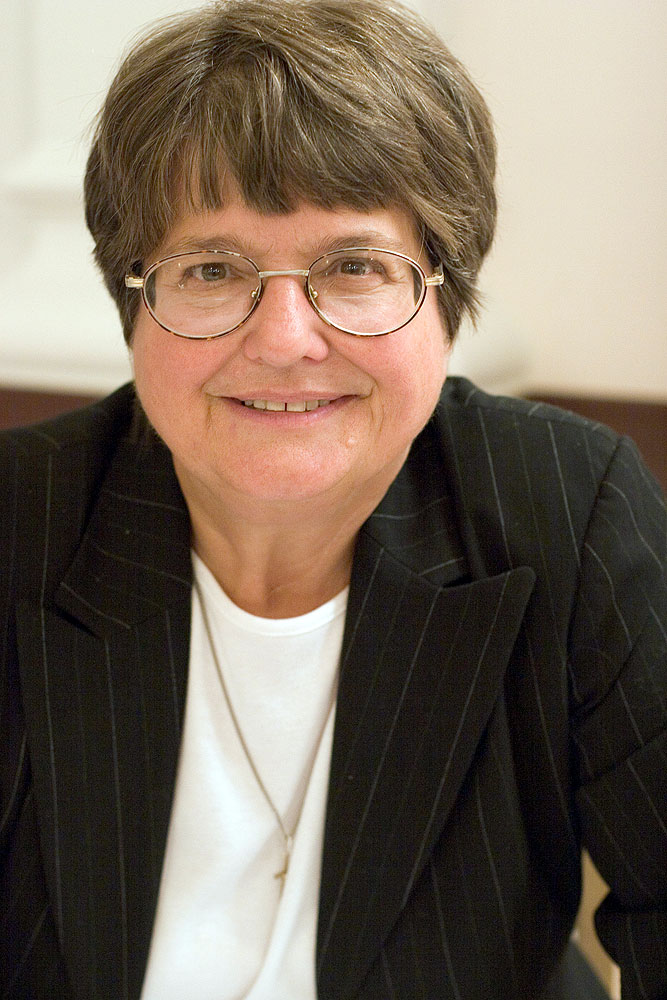 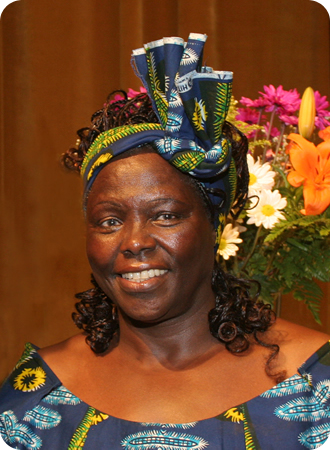 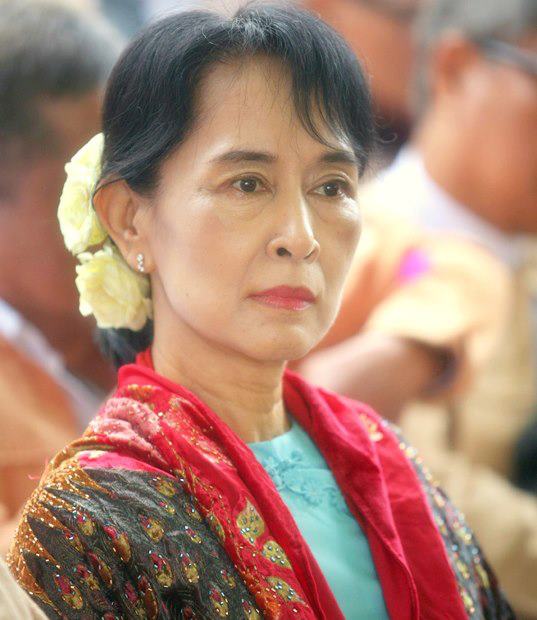 [Speaker Notes: My understanding of Vincent’’s life and work is that it began with empathy--the ability to stand beside the persons he met, rather than back from, or above, or below. He did not objectify them or intellectualize their problems. As he sought to ease their pain, he did so in full awareness of their individual being. What I have learned in studying these three women is that they are Vincentian in that way.]
Part I
The Protagonists
Helen Prejean
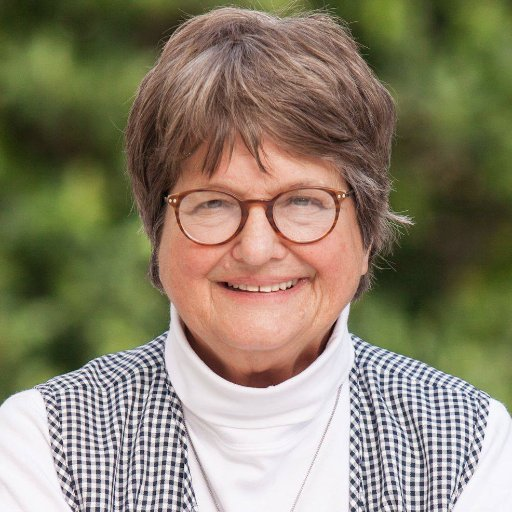 Spiritual Advisor to Death Row Inmates
Criminal Justice System Reformer
Social Justice Activist
Author, Speaker
Anti-Death Penalty Leader
Sister Helen Prejean as Spiritual Advisor accompnyi Robert Willie at Pardon Board Hearing
1984
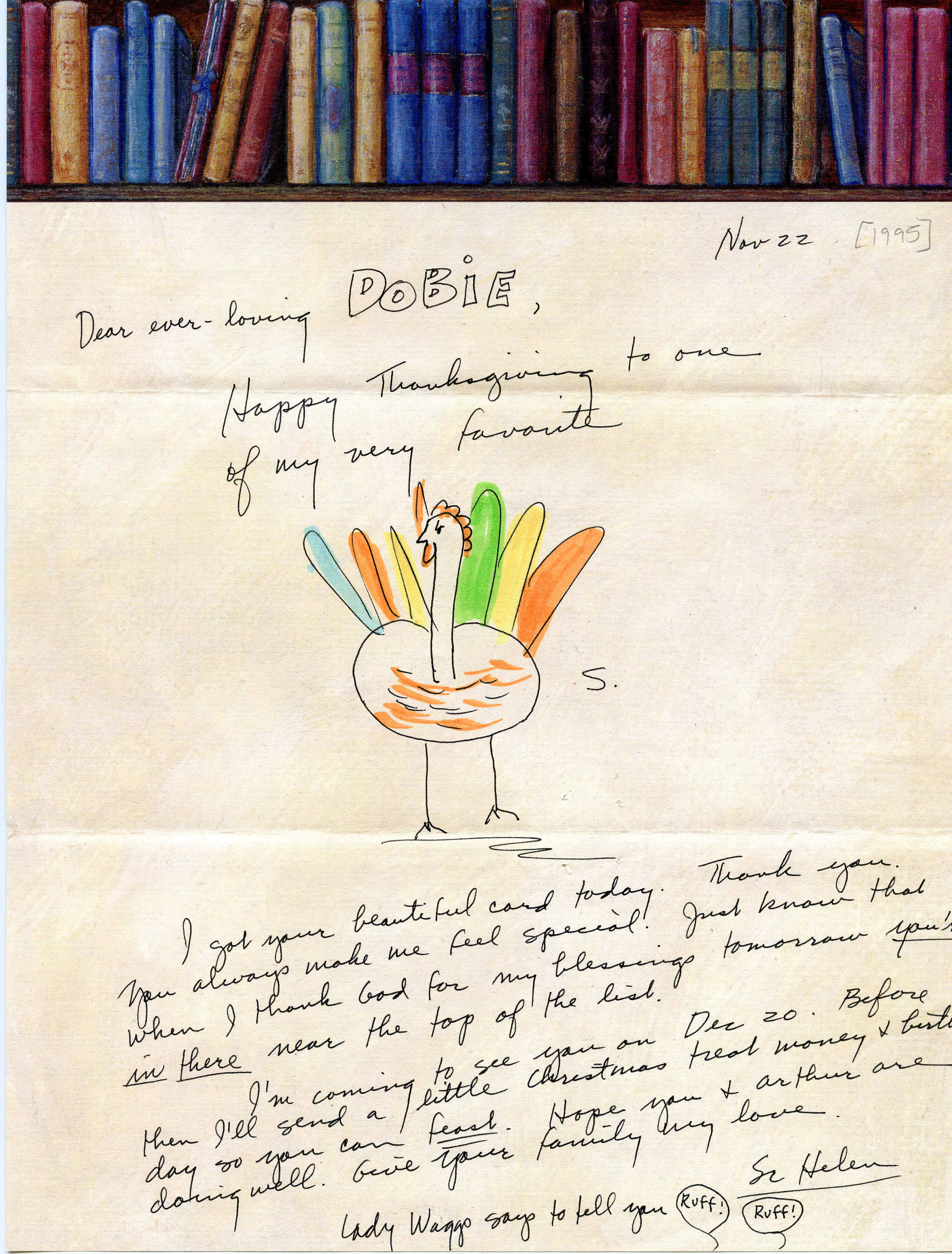 Sister Helen as Spiritual Advisor
One of over 300 Letters to Dobie Gillis Williams
Sister Helen Prejean as advisor to families of prisoners as well as victims
TBA
Sister Helen as public intellectual.
Rationale: “I see their faces.”




Sister Helen Prejean, CSJ
Interview, 2012
Wangari Maathai







Scientist, Political Activist
Founder of Green Belt Movement
Writer
Nobel Peace Prize Laureate, 2004
(For seeing link between Human Rights, 
Sustainable Treatment of the Environment, 
and Peace)
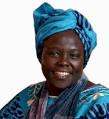 Wangari Winning the Nobel Peace Prize
The link between human rights, cultures of peace, and environmental rights :
“We are very fond of blaming the poor for destroying the environment. But often it is the powerful, including governments, that are responsible.”



Wangari Maathai
2010
Wangari with children creating a green belt
Wangari Maathai founding the Green Belt Movement 1974
“Human Rights are not things that are put on the table for people to enjoy. These are things you fight for and then you protect.

Wangari Maathai
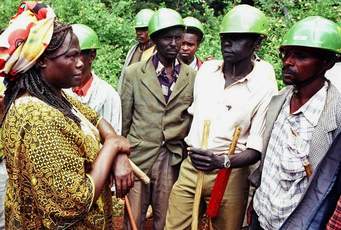 Rationale: “I don’t really know why I care so much. I just have something inside me that tells me that there is a problem and I have to do something about it. I think that is what I would call the God in me.” 





Wangari Maathai
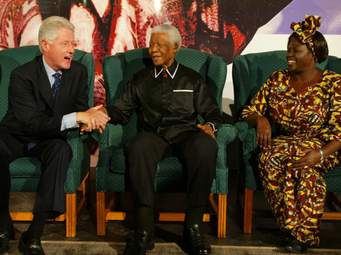 Aung San Suu Kyi











Dissident / Human Rights Activist for Burmese People
Political Prisoner 1989-2010
Writer 
Nobel Peace Prize Laurate 1991
State Counselor (2016-Present)—Effective Head of State
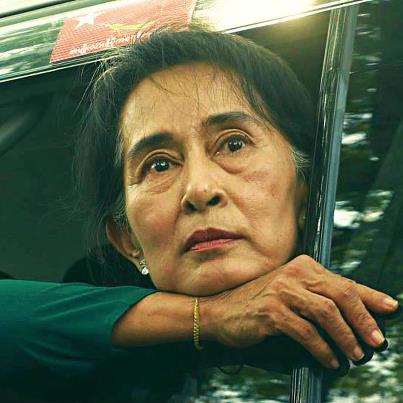 Aung San Suu Kyi Released from House Arrest, October 2010
“Go to the movies if you want a hero; courage is a daily task.”





Aung San Suu Kyi
Speaking with supporters on being released from 15 years house arrest, 
November 2010
To live the full life, one must have the courage to bear the responsibility of the needs of others…. One must want to bear this responsibility.


Aung San Suu Kyi, Freedom from Fear
Quoted by son Alexander when receiving Nobel Peace Prize for her
Daw Suu Kyi Offering Trust to Military Leaders
These men had attempted to assassinate her three times; had held her captive for 15 years; and had killed, imprisoned, thousands of her friends loyal supporters and driven a million into exile
Rationale: “If I see there is something I should do in the name of justice or the name of love, then I will do it.” 




Aung San Suu Kyi
The Voice of Hope, 1996
“There is no act of charity that is not accompanied by justice or that permits us to do more than we reasonably can.” 






Vincent de Paul
Letter to Francois du Coudray, in Toul, 17 June 1640
Part II
Human Rights: What Are They and Where do they Come From?
FAIR PLAY AS HARD-WIRED
Dr. Frans de Waal: The Morality of Animals
https://www.youtube.com/watch?v=GcJxRqTs5nk
FAIR PLAY AS HARD WON
Recent Human History
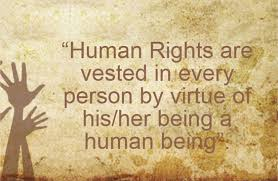 Declaration of Independence Second Continental Congress, July 4, 1776
We hold these truths to be self-evident, that all men are created equal, that they are endowed by their Creator with certain unalienable Rights, that among these are Life, Liberty and the pursuit of Happiness. –That to secure these rights, Governments are instituted among Men, deriving their just powers from the consent of the governed.
Declaration of the Rights of ManNational Assembly of FranceAugust 26, 1789
Men are born and remain free and equal in rights. Social distinctions may be founded only upon the general good….
(17 articles follow)
Bill of Rights (I-X)Adopted by StatesDecember 15, 1791
UNIVERSAL DECLARATION OF HUMAN RIGHTSDECEMBER 10, 1948
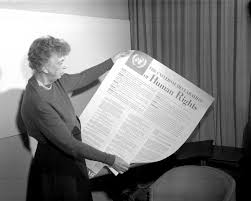 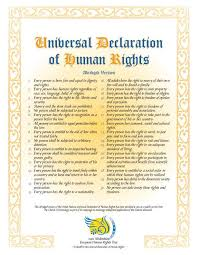 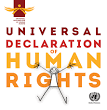 Part III
Why the Need for the fight?Power and Human Rights“Freedom from Fear”
Freedom From Fear
Interview with Aung San Suu Kyi on Fear and Freedom
https://www.youtube.com/watch?v=oa5PI00fHFk